Тема урока:
 «Вычитание без перехода через разряд»
Цель :
Задачи урока:
- познакомиться со способом вычитания без перехода через разряд;
-учиться применять  данный способ  при выполнении вычислений
27
30 – 3 =
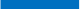 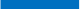 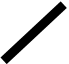 50 – 8= 42
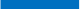 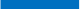 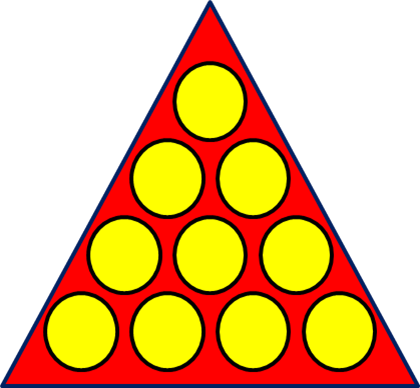 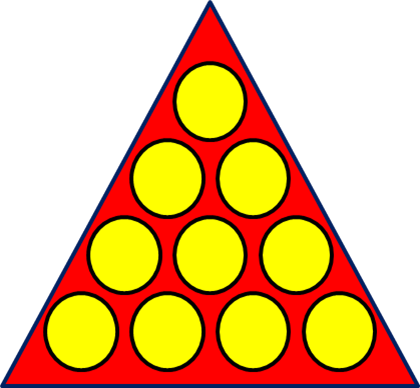 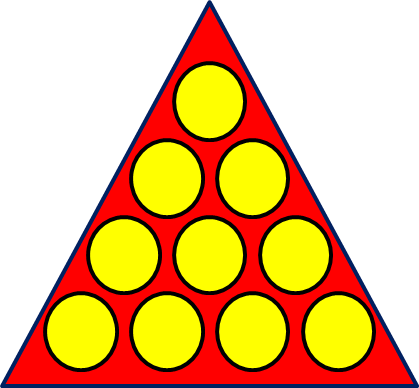 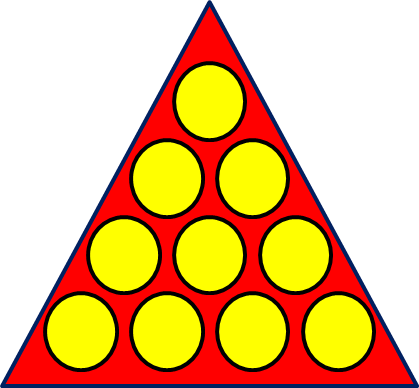 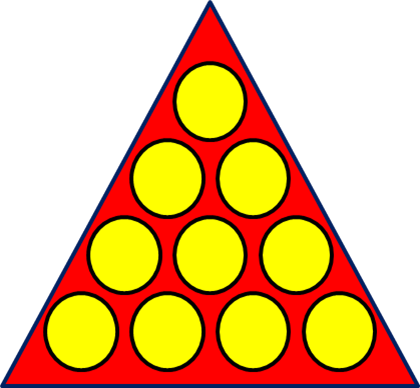 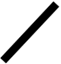 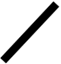 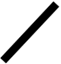 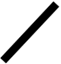 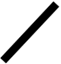 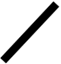 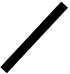 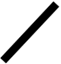 40 – 4=
36
54
60 – 6 =
30 - 4 = 34                  40 - 5 =25  
  50 - 4 = 46                  80 – 2 = 78 
  60 – 7 = 54                 100 – 9 = 91
Подчеркни правильный способ нахождения значения каждого из выражений
1) 40- 2 = (30 + 10) – 2 = (10 – 2) + 30 = 8 + 30 =38
    40 – 2 = (20+20) – 2 = (20 – 2) + 20 = 18 + 20 =38
 
2)  60 – 7 = (30 + 30) – 7 = (30 – 7) +30 = 23 + 30 = 53
     60 – 7 = (50 + 10) - 7 = (10 - 7) + 50 = 3 + 50 = 53
 
3)  90 – 5 = (80 + 10) – 5 = (10 – 5) + 80 = 5 + 80 = 85
      90 – 5 = (60 + 30) – 5 = (30 -5) + 60 = 25 + 60 = 85